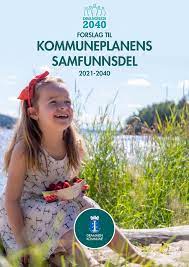 Norges grønneste?
Øystein Bull-Hansen Besteforeldrenes klimaaksjon
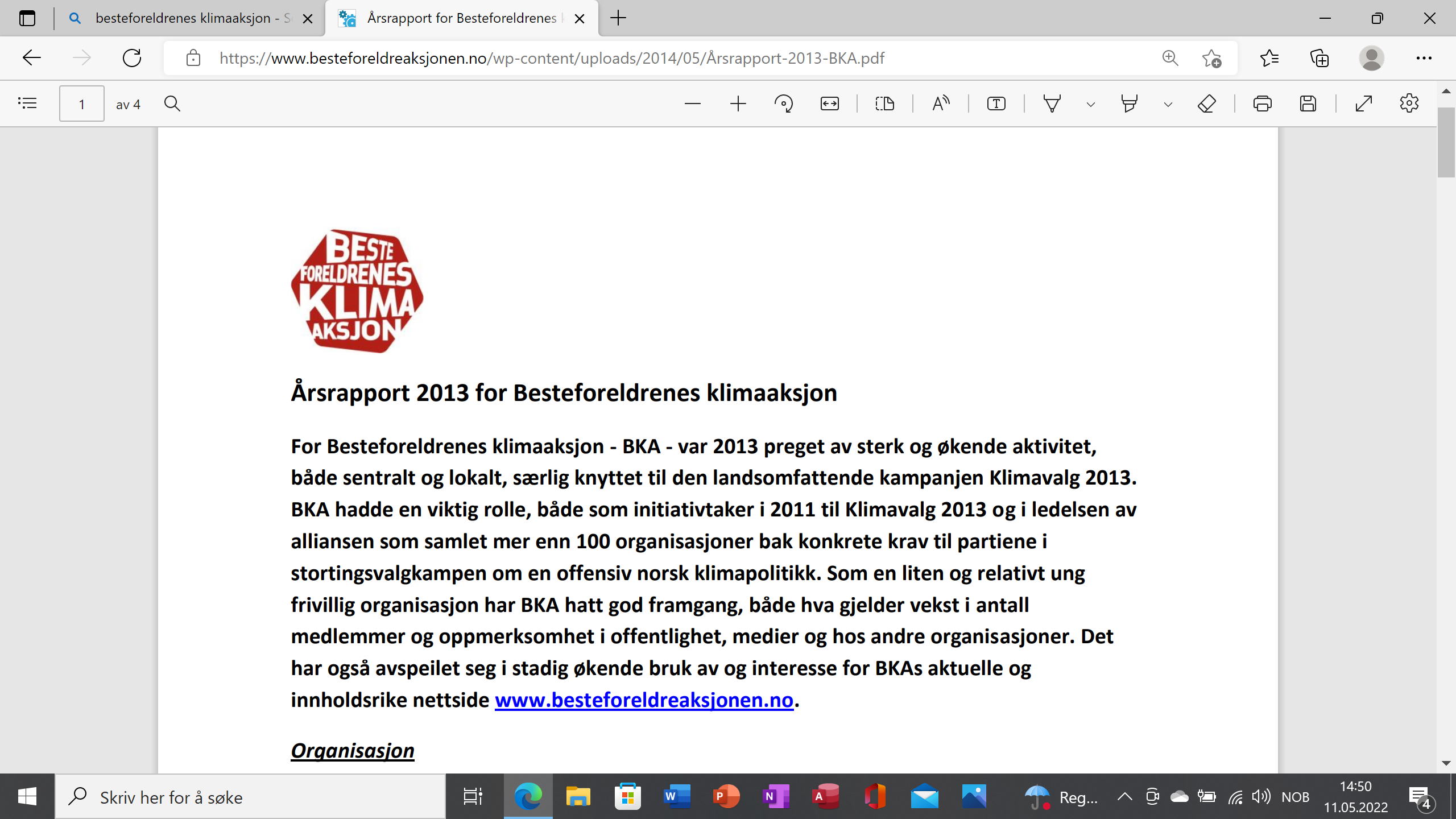 Besteforeldrenes Klimaaksjon (BKA)
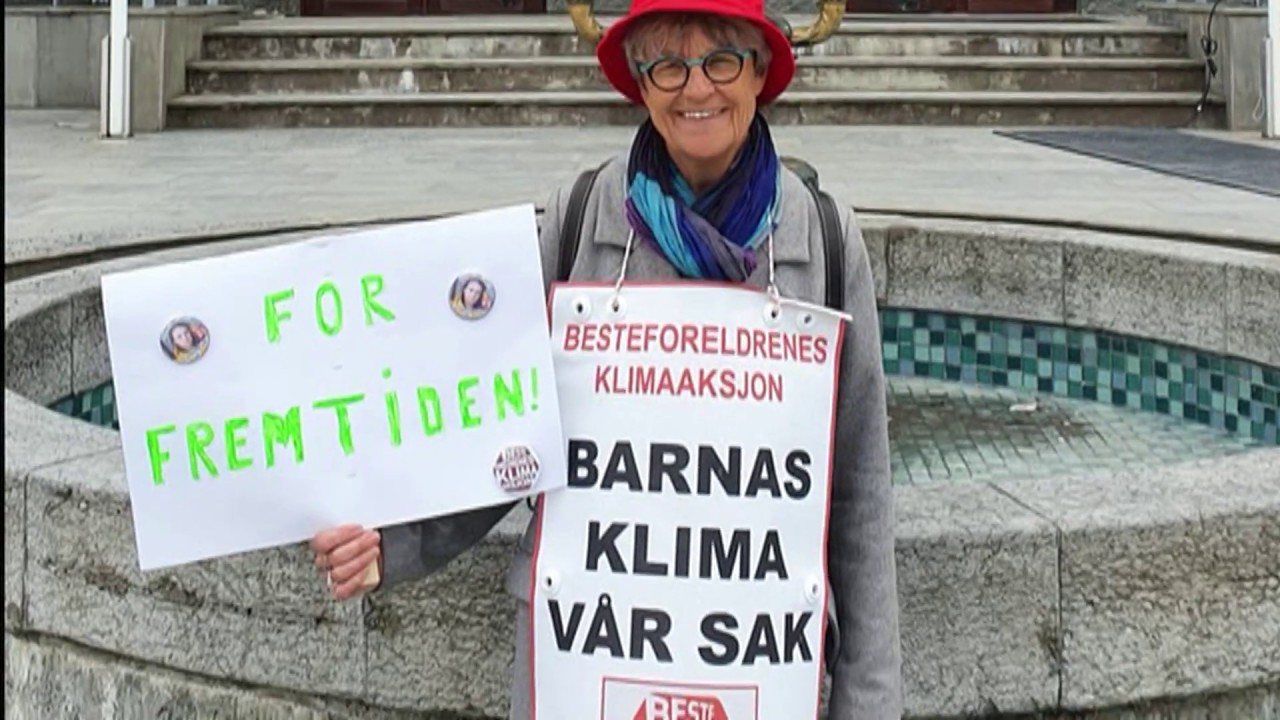 Stiftet i 2012 
Være støtte for barn og unge i Klimakampen
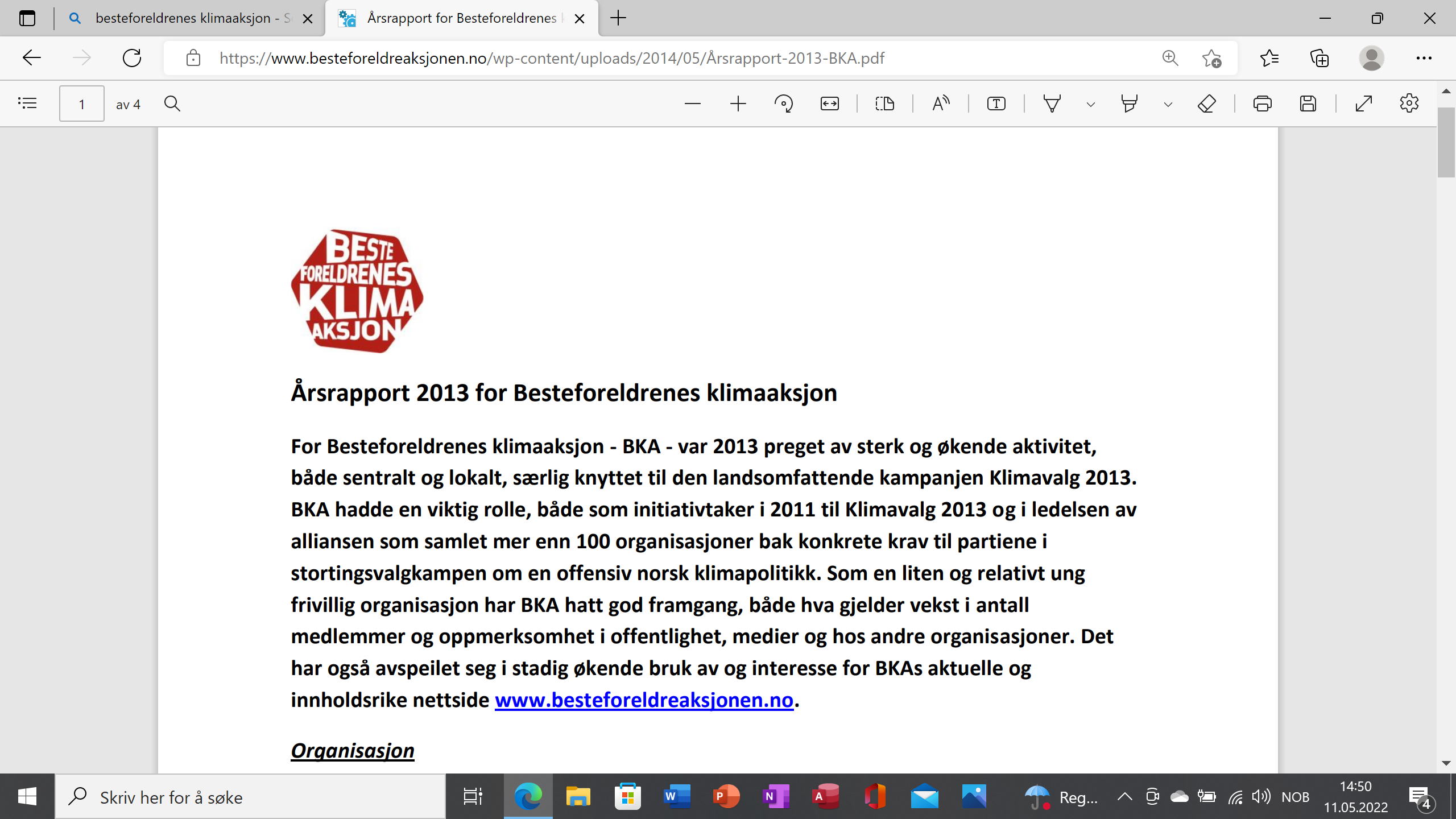 Hvordan kan Drammen bli grønn?
Stat, fylke, kommune, næringsliv og befolkning må arbeide sammen – målrettet og effektivt
Arealpolitikken er en av grunnstenene for et grønnere Drammen
Noen utfordringer
Kimaendringer
Naturtap
Usikkerhet, beredskap
Flere eldre og uføre
Flere små husholdninger 
Dobbeltarbeidende barnefamilier 
Fleksibelt, regionalt arbeidsmarked
Kan vi skape et Naturbania?
En tett by; sosial, arealeffektiv og økonomisk - omgitt av frisk natur  
En frodig bygd – gjennom å verne om det lille vi har av dyrket mark og etablere parsellhager får vi kortreist mat og god beredskap.
frisk natur – lagrer co2, produserer oksygen, bevarer artsmangfold, helse og friluftsliv.
Kvalitet kontra masseproduksjon
Sosialt samkvem, reperasjon og gjenbrukerstatter ekstremt forbruk
Effektive og korte arbeidsreiser og riktig lokalisering av service og tjenester reduserer bilbruk, skaper møteplasser, sparer tid og gir overskudd
Gange og sykkel holder deg frisk
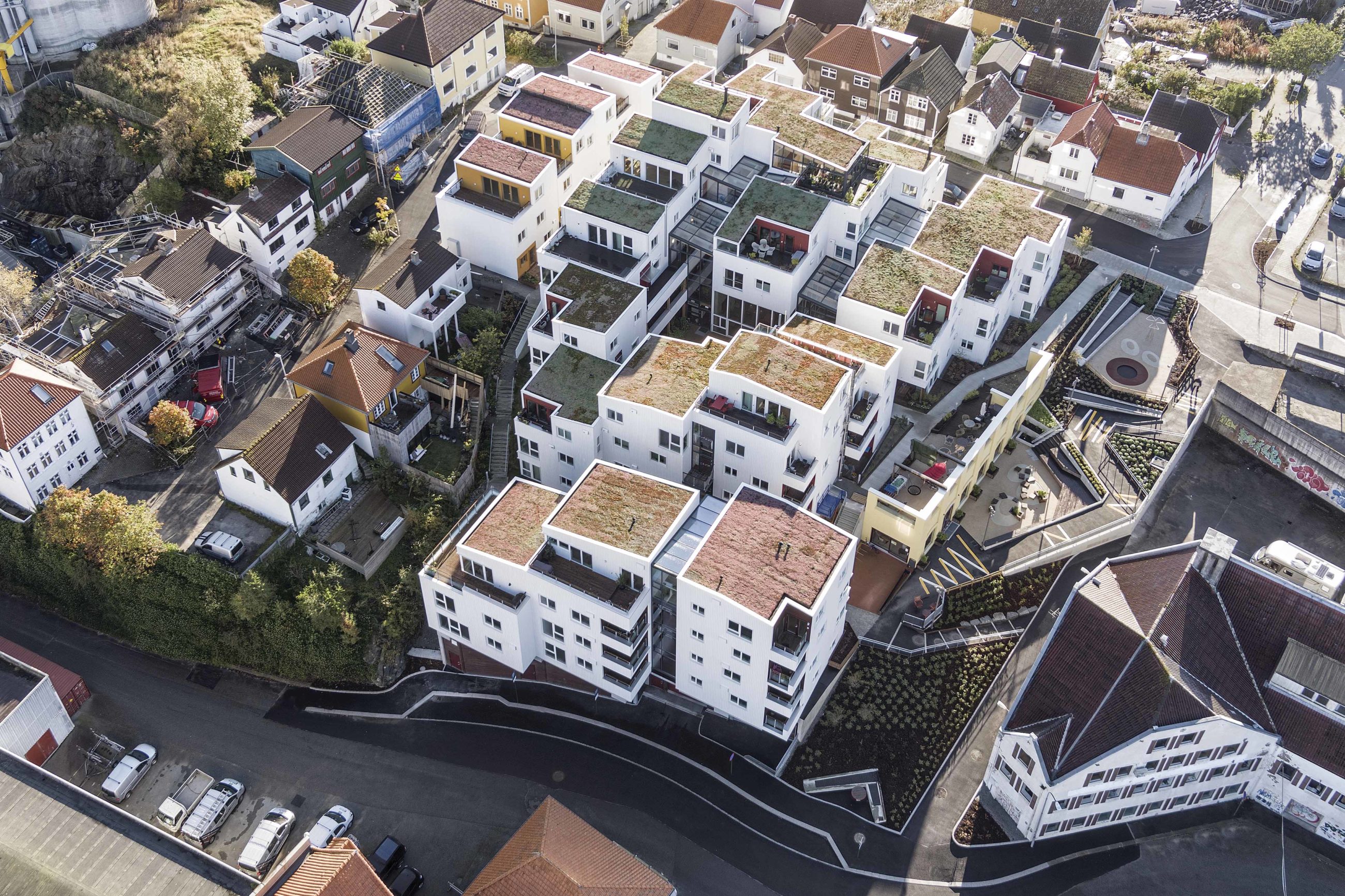 Vindmøllebakken i Stavanger
Helen og Hard arkitekter
Kvaliteter takket være sambruk
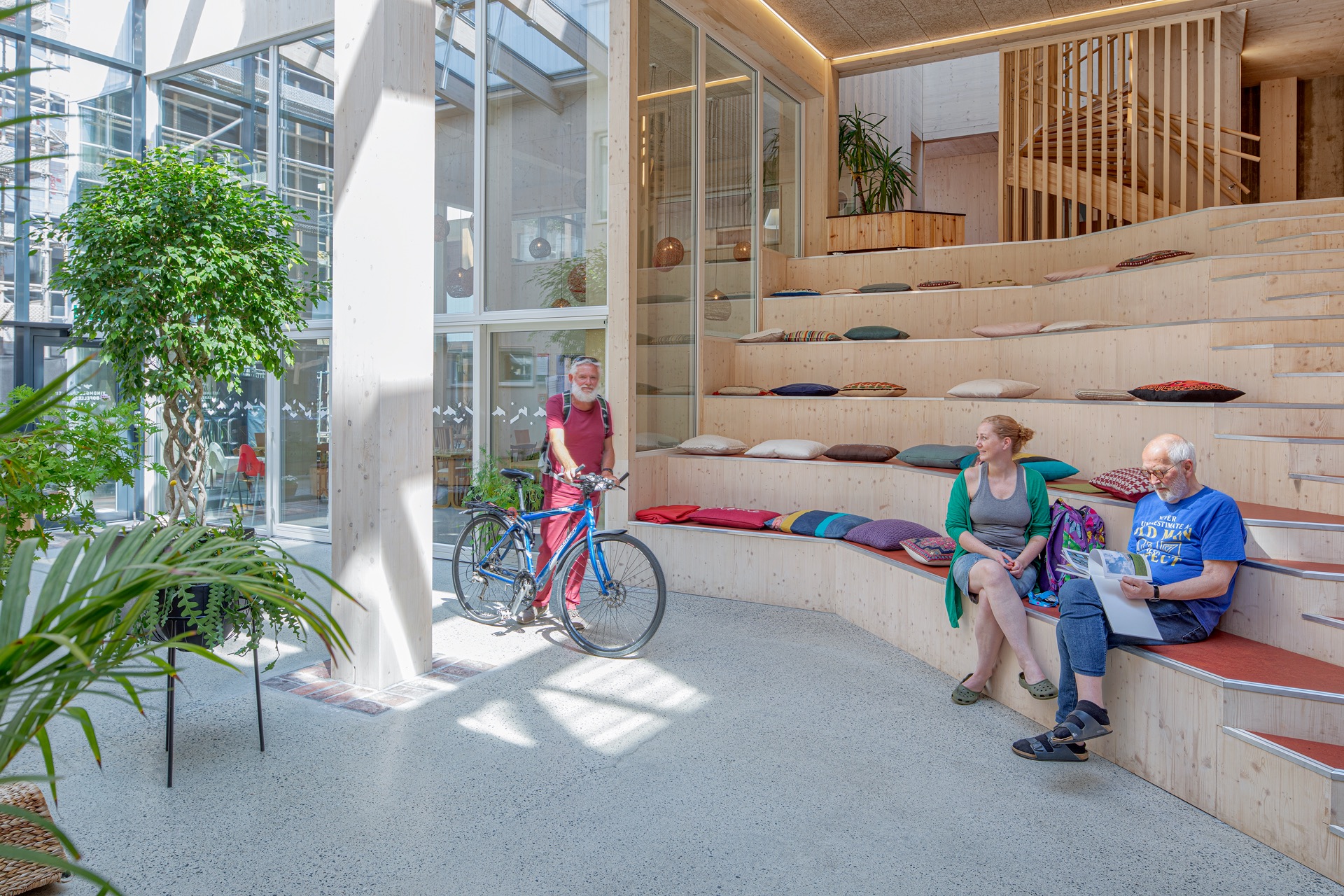 Fra rådmannens presentasjon for bystyret tirsdag 9. mai
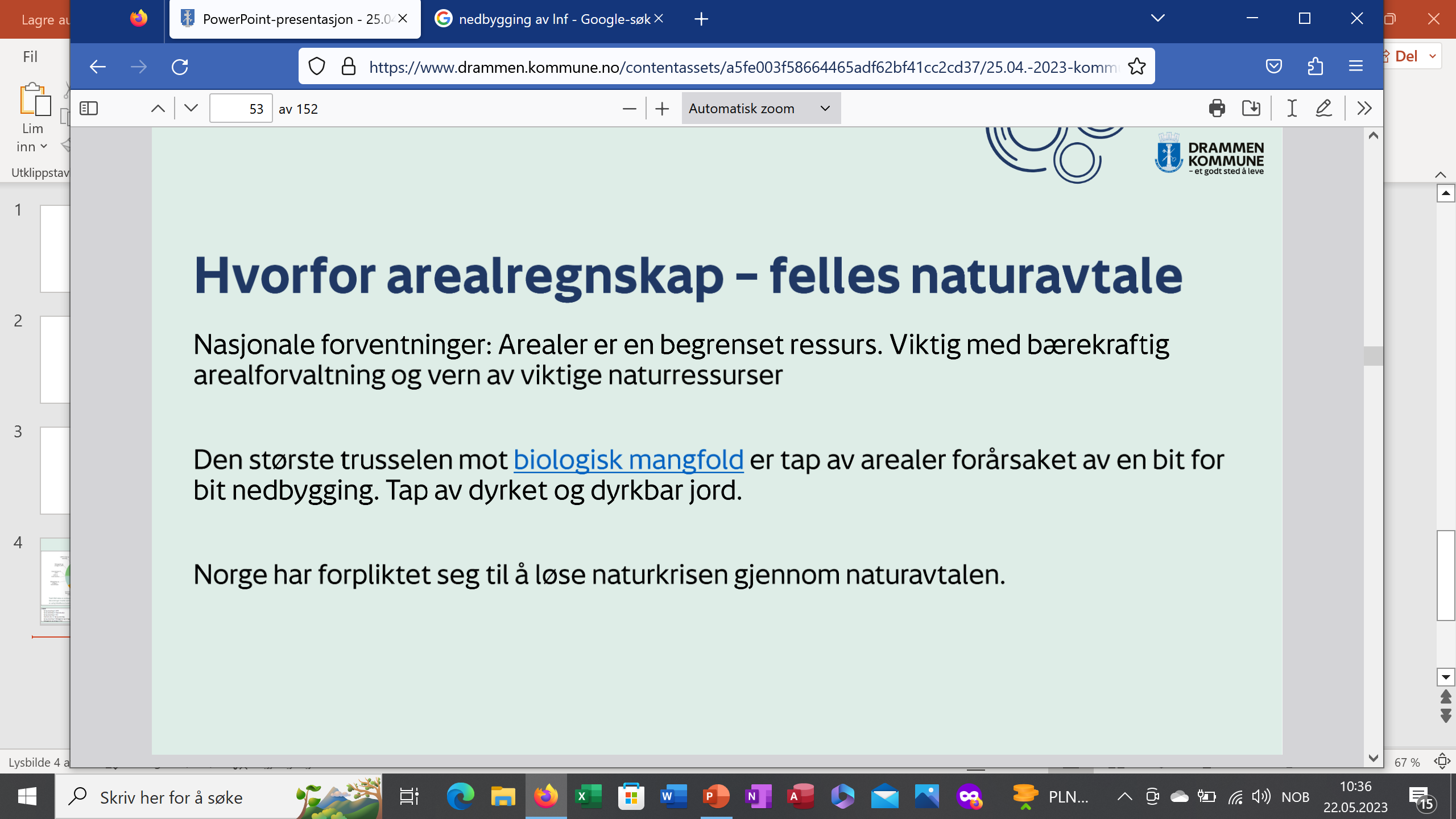 Men flertallet vil bygge ned 270 fotballbaner
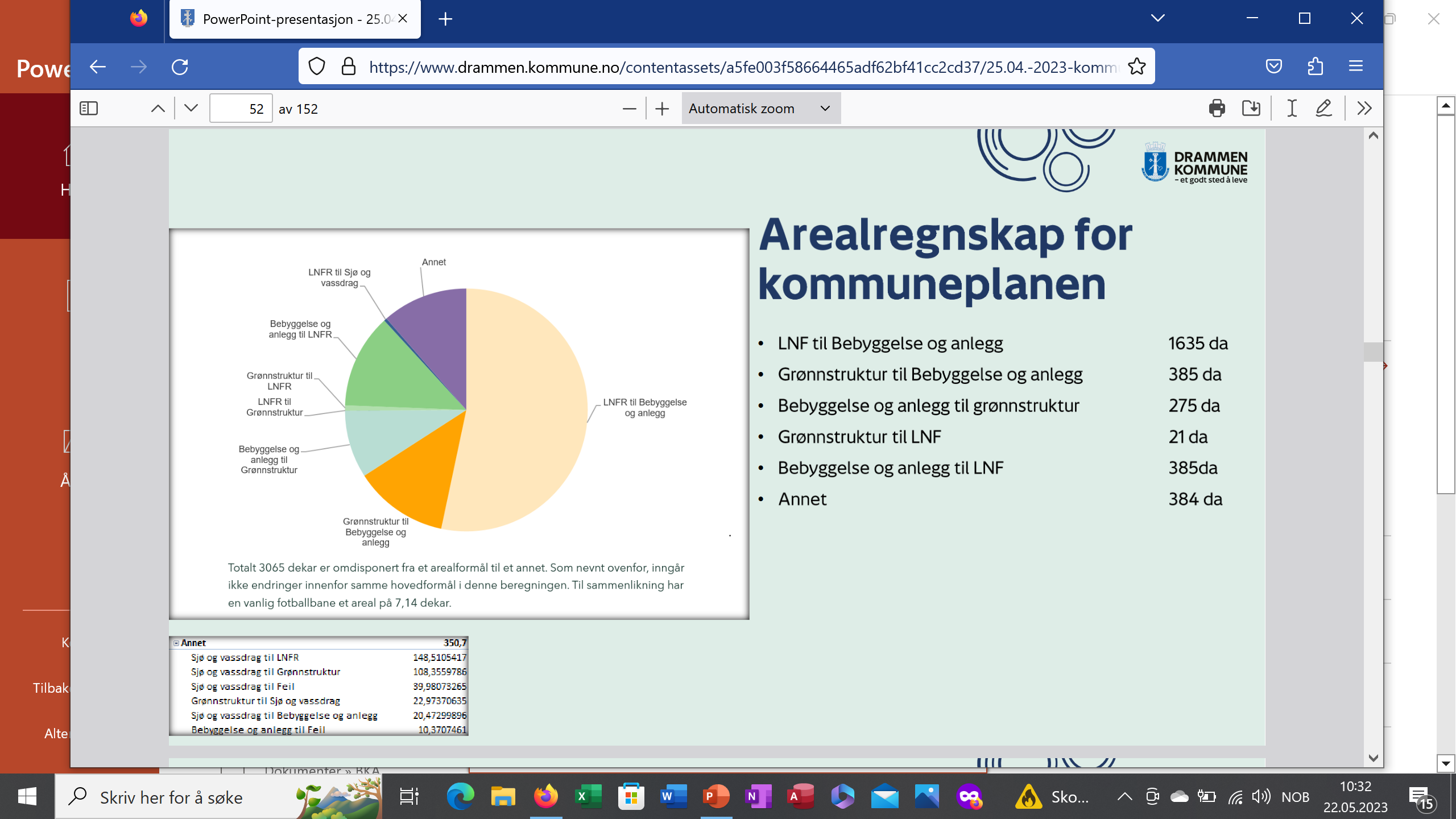 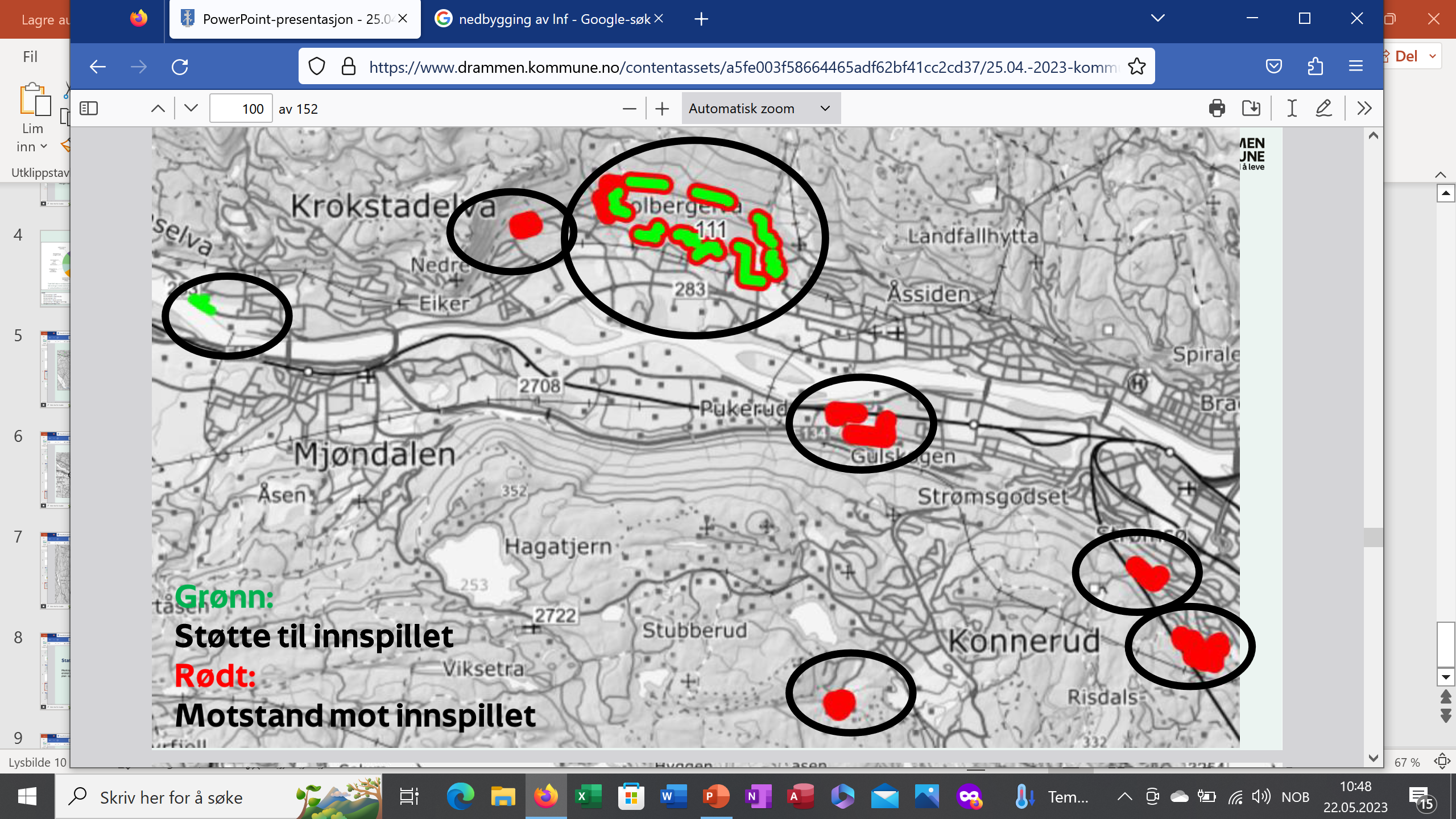 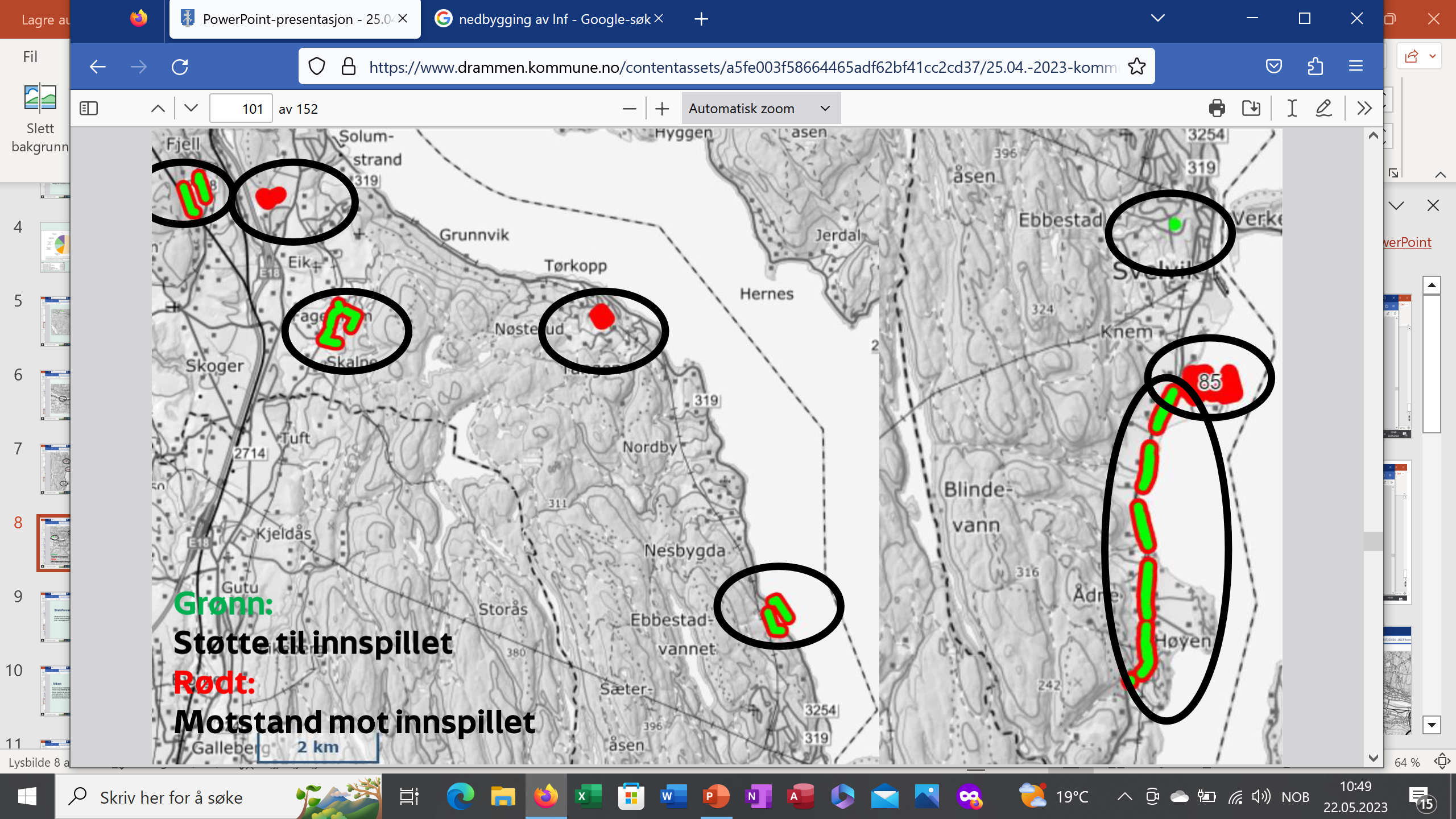 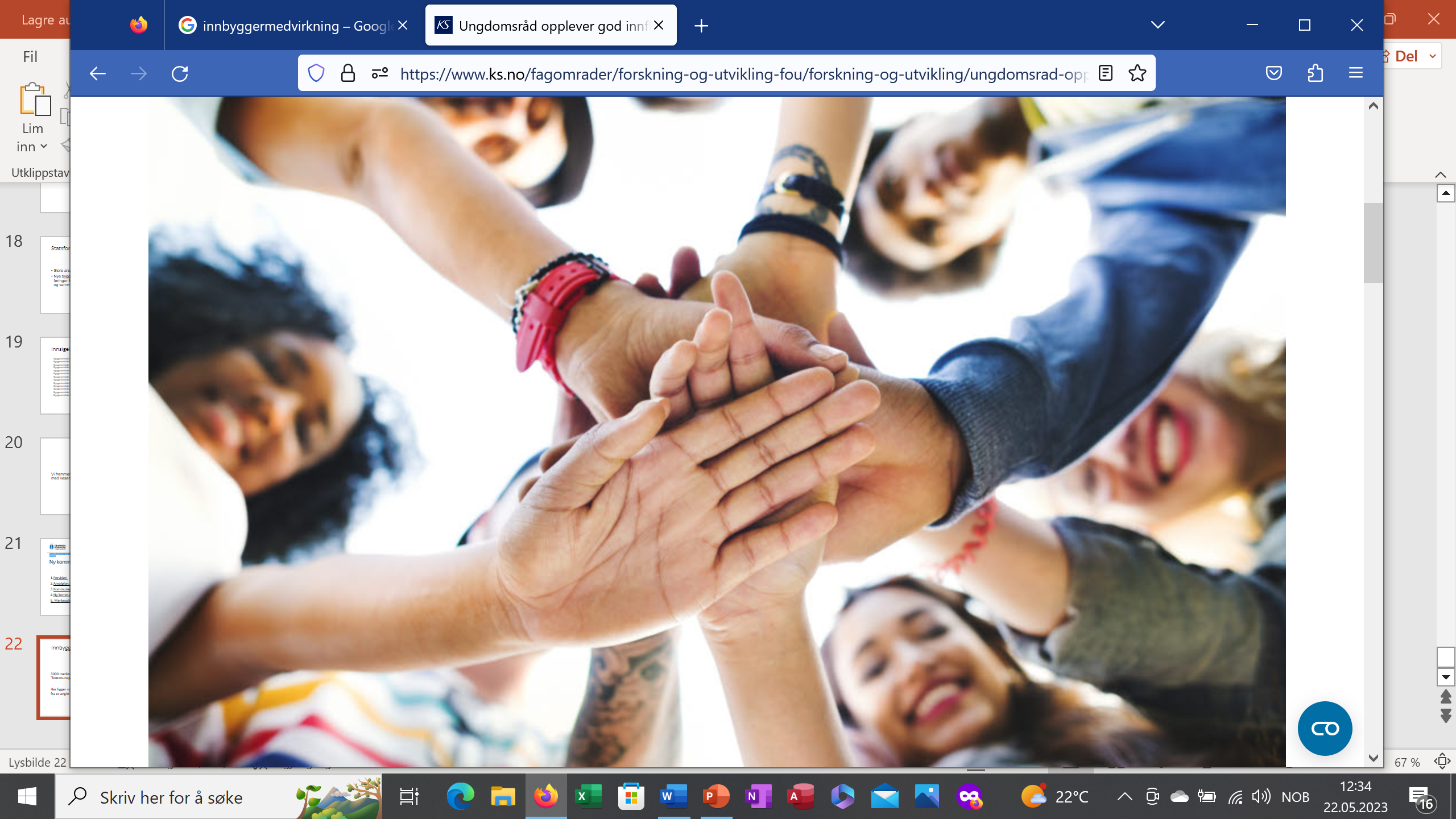 Innbyggermedvirkning?
3000 merknader ligger tilgjengelig i innsynsløsningen. Søk på stikkord "kommuneplanens arealdel 2023-2035", saksnummer 20/47156.

Her ligger «rått og røti», ofte uten at tema eller hvor innspillet kommer i overskriften.
En mengde innsigelser
Fylkeskommunen sier blant annet:
Det er behov for å justere kommuneplanens arealdel i tråd med strategier og føringer i vedtatt samfunnsdel og målene i Buskerudbysamarbeidet. 
Dersom belønningsavtalen ikke blir videreførtfaller det forsterka kollektivtilbudet ut, og det kan føre til at nullvekstmålet for personbiltrafikken ikke blir nådd 
Planen inneholder nye byggeområder i konflikt med nasjonale og regionale føringer for bl.a. areal- og transportplanlegging, jordvern, natur- og vannmiljø og samfunnssikkerhet. 
Bekymret for økologisk tilstand i Oslofjorden
Statsforvalteren har innsigelser til en rekke områder og avslutter med å si:
Vi fremmer også innsigelse til alle nye byggeområder/områder med vesentlig endret utbyggingsformål som ikke er utredet.
Vegvesenet sier blant annet
Den foreliggende kommuneplanen er ikke et tilstrekkelig styringsverktøy for å oppnå 0-vekst i privatbiltransporten med det utbyggingsmønsteret som er valgt.
Kommuneplanens arealdel viser at flertallet i kommunestyre i praksis motarbeider sitt eget mål om et grønnere Drammen
Ja/nei spørsmål
Skal alle medlemmene dere har i kommunestyret sette seg godt inn i innsigelsene til arealdelen  og innspillene fra våre organisasjoner? (vi sender ut våre innspill til alle medlemmene av kommunestyret.)
Skal deres parti stemme for en forpliktende markagrense i neste periode?
Skal deres parti konsekvent stemme for å stoppe nedbyggingen av dyrket mark?
Skal deres parti gjøre det mulig å fornye byvekstavtalen gjennom å akseptere veiprising?
Skal deres parti samarbeide, og ikke motarbeide, fylke og stat i klima og arealpolitikken